【伝笑鳩】2023-8-23　Joke Salon 用　　原稿
ジージが孫に話す時事解説
電気自動車（EV）の充電方式
CHAdeMO
ｃｖｃｃｖｃｖｃｖ
日本
「茶でも？」
CHArge de MOve 　（チャージ・電気・ 動くため）
欧州　CCS
「コーヒー、ココア、シュガー？」
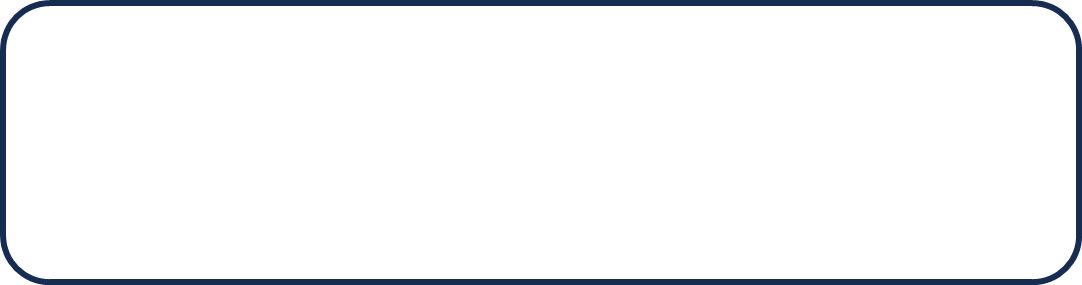 CCS (Combined Charging System)
米国　NACS
　　　　「ノン・アルコール・　	
　　　　　　コーラ・スプライト？」
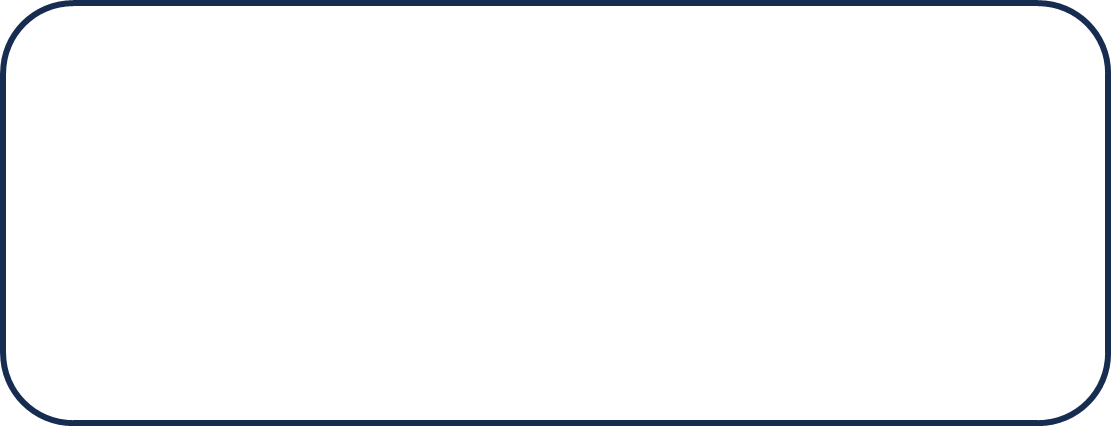 NACS (North American  Charging Standard)
世界共通を目指して！
ChaoJi
＊
「茶で応じよう」
日本+中国+各国で検討中
*　中国語で「超級」
【三浦　邦夫】